TOÁN 2
Tập 2
Tuần 21
Bài 59: Phép chia (tiếp theo) – Tiết 2
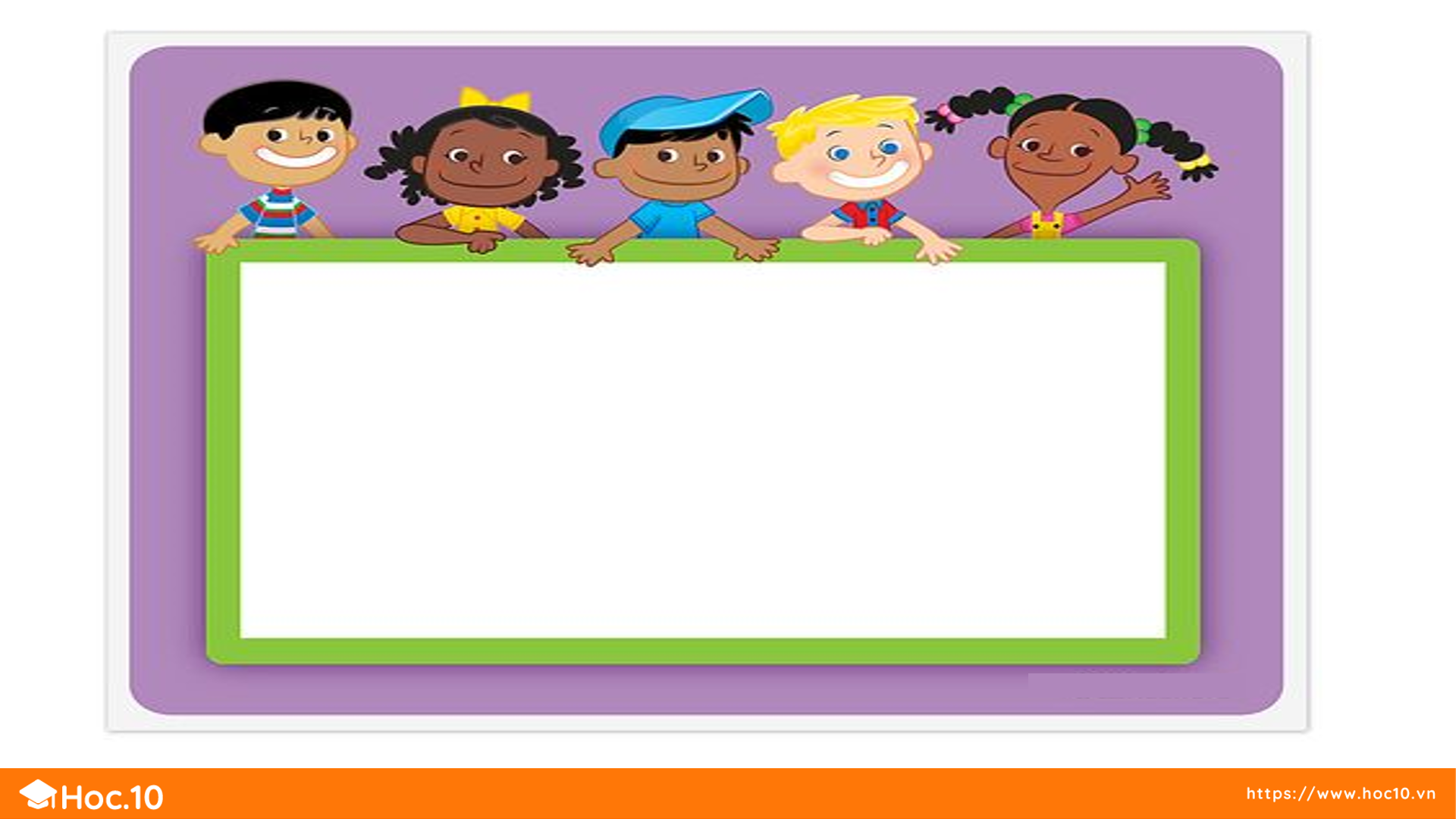 KHỞI ĐỘNG
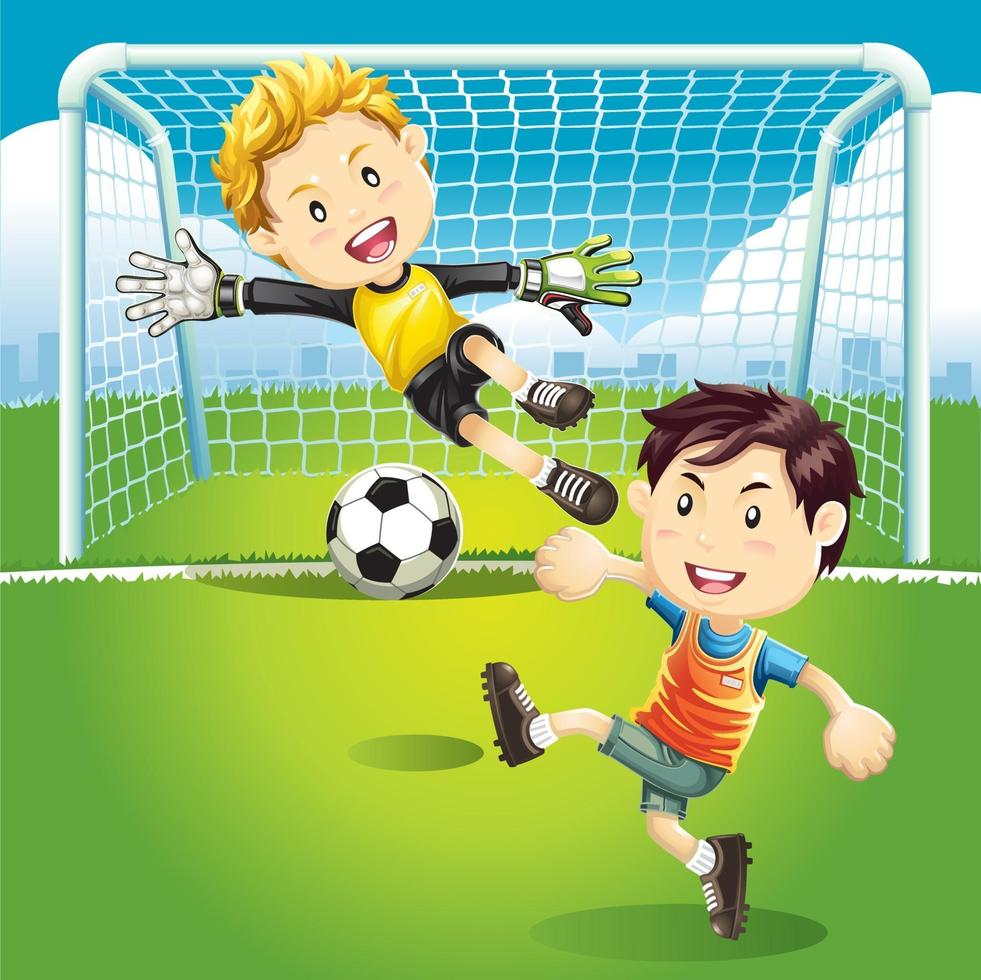 FOOTBALL GAME
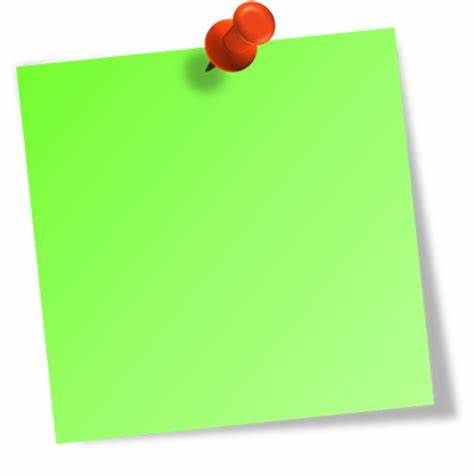 Với mỗi câu trả lời đúng, em sẽ ghi được một bàn thắng vào lưới của thủ môn. Nếu trả lời sai, thủ môn sẽ bắt được bóng.
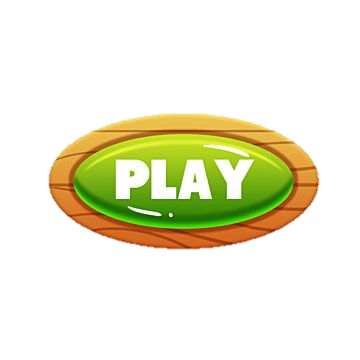 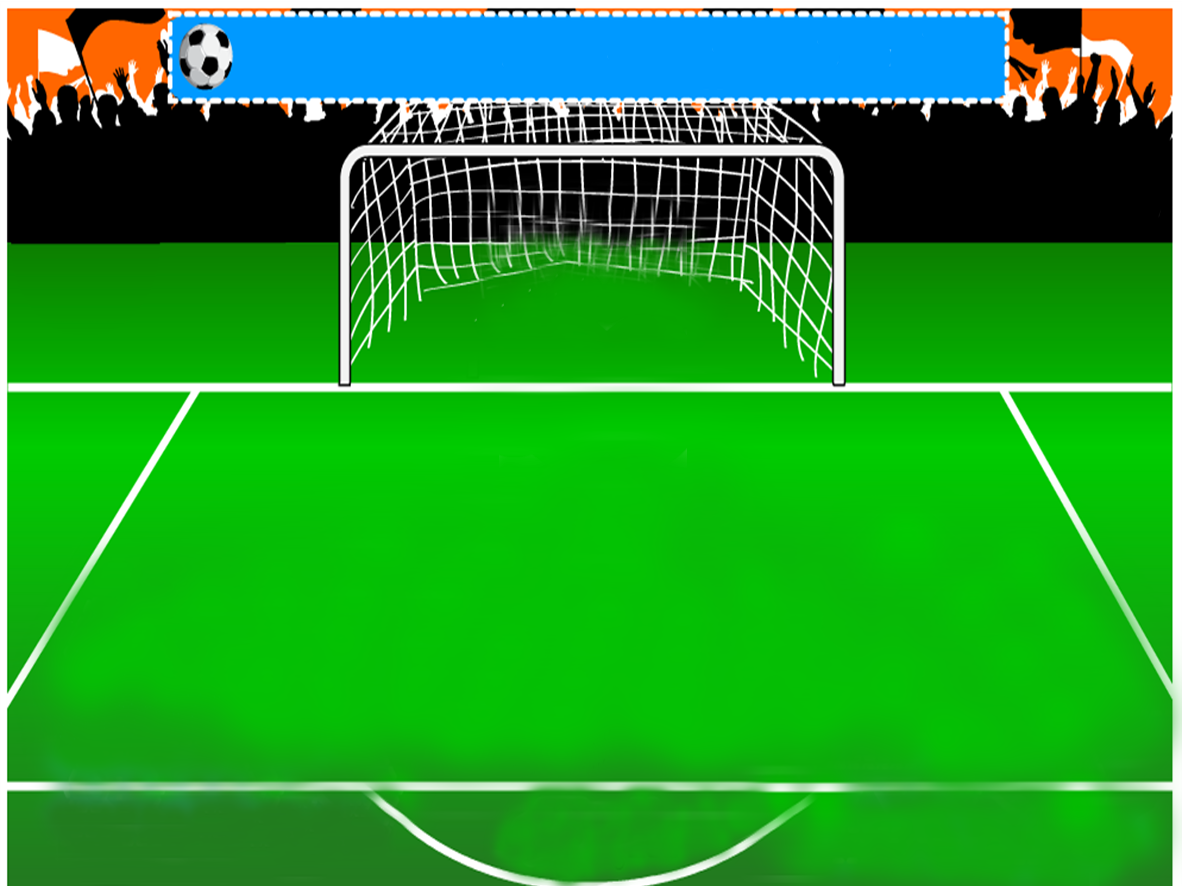 Hãy nêu hai phép chia tương ứng với phép nhân sau
5 x 3 = 15
Vào !!!..
Vào !!!..
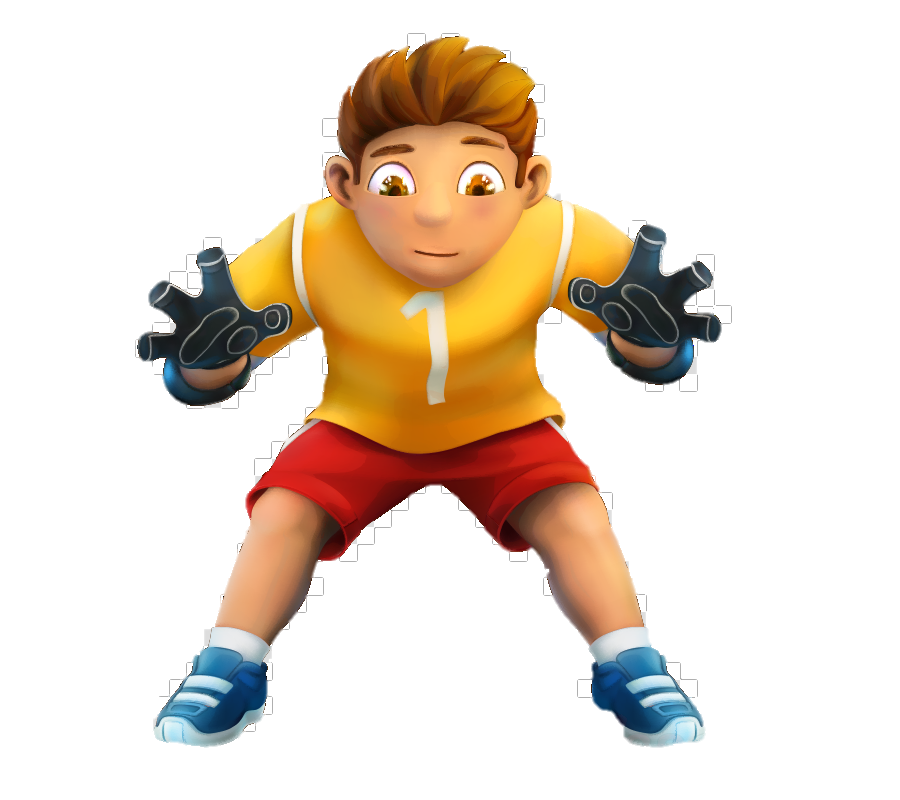 15 : 3 = 5
15 : 5 = 3
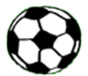 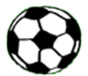 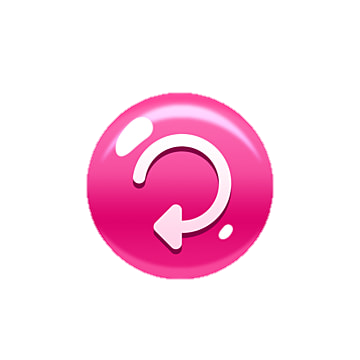 [Speaker Notes: Bấm vào phép tính nếu trả lời sai, nút quay lại để trả lời lại câu hỏi
Bấm quả bóng nếu trả lời đúng câu hỏi]
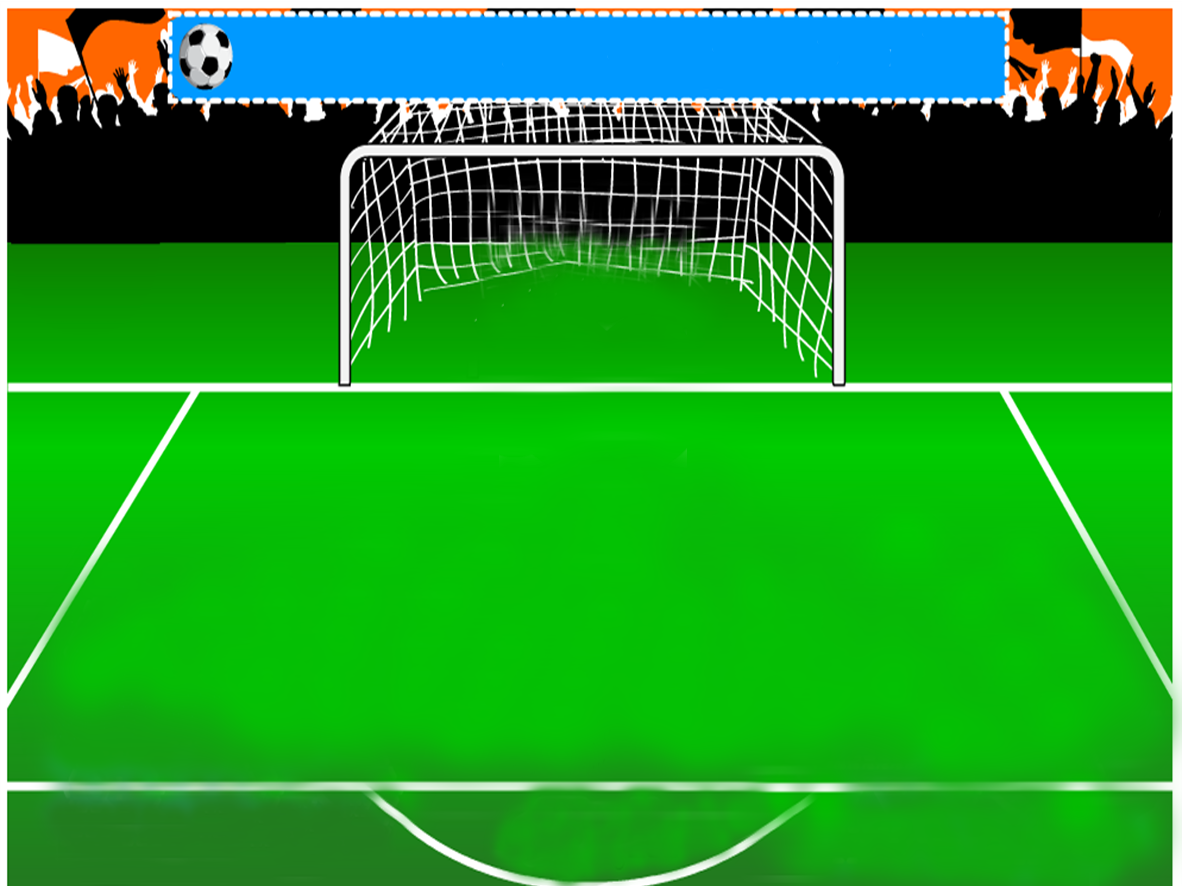 Hãy nêu hai phép chia tương ứng với phép nhân sau
2 x 4 = 8
Vào !!!..
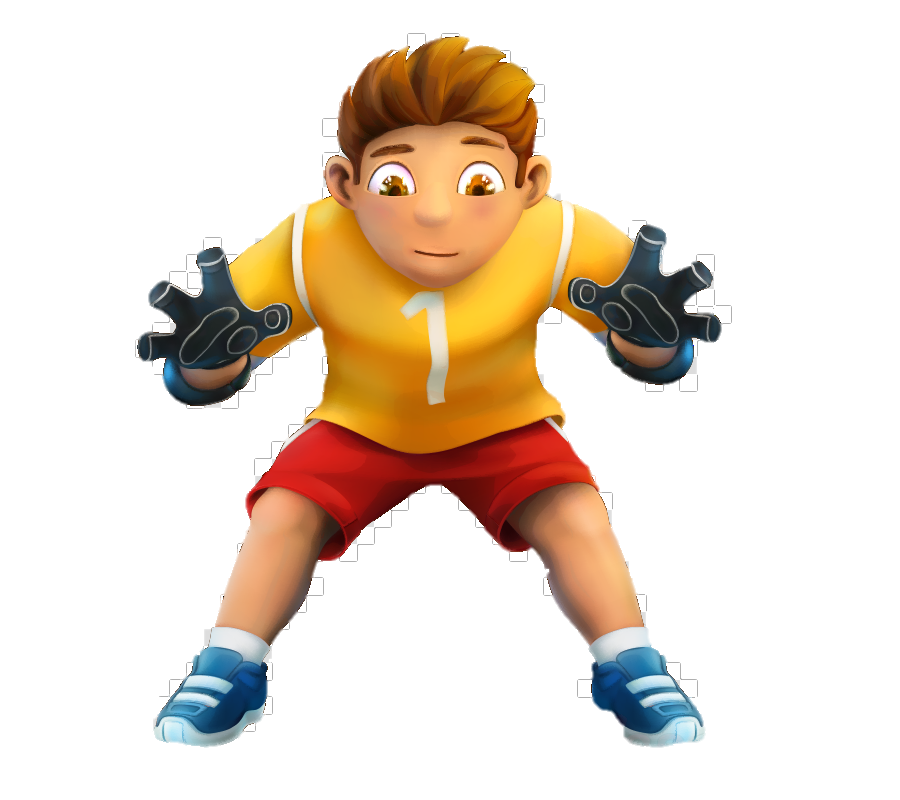 Vào !!!..
8 : 2 = 4
8 : 4 = 2
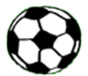 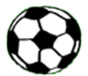 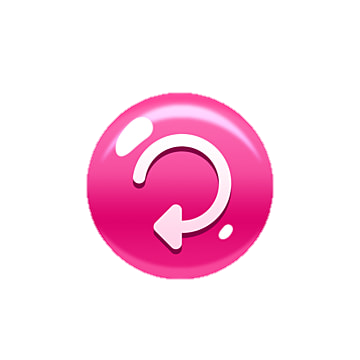 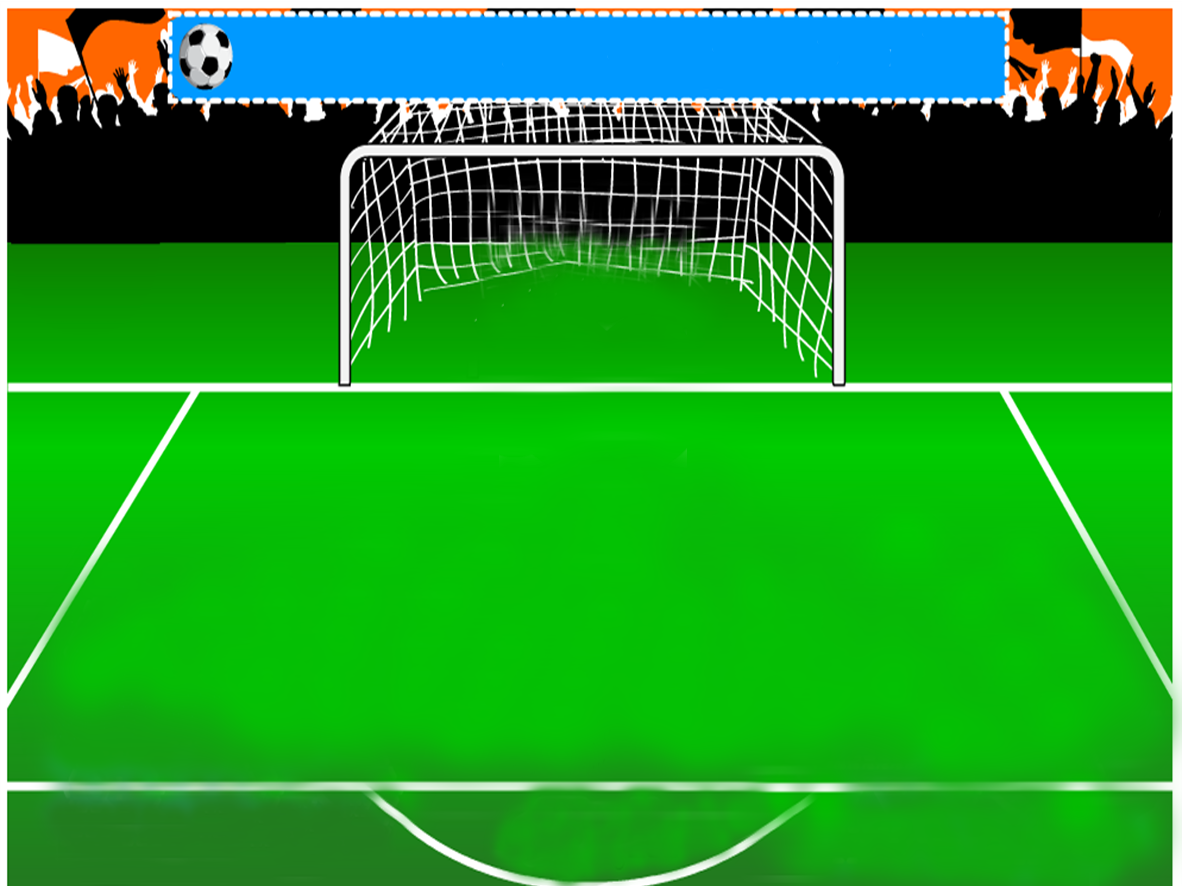 Hãy nêu hai phép chia tương ứng với phép nhân sau
5 x 6 = 30
Vào !!!..
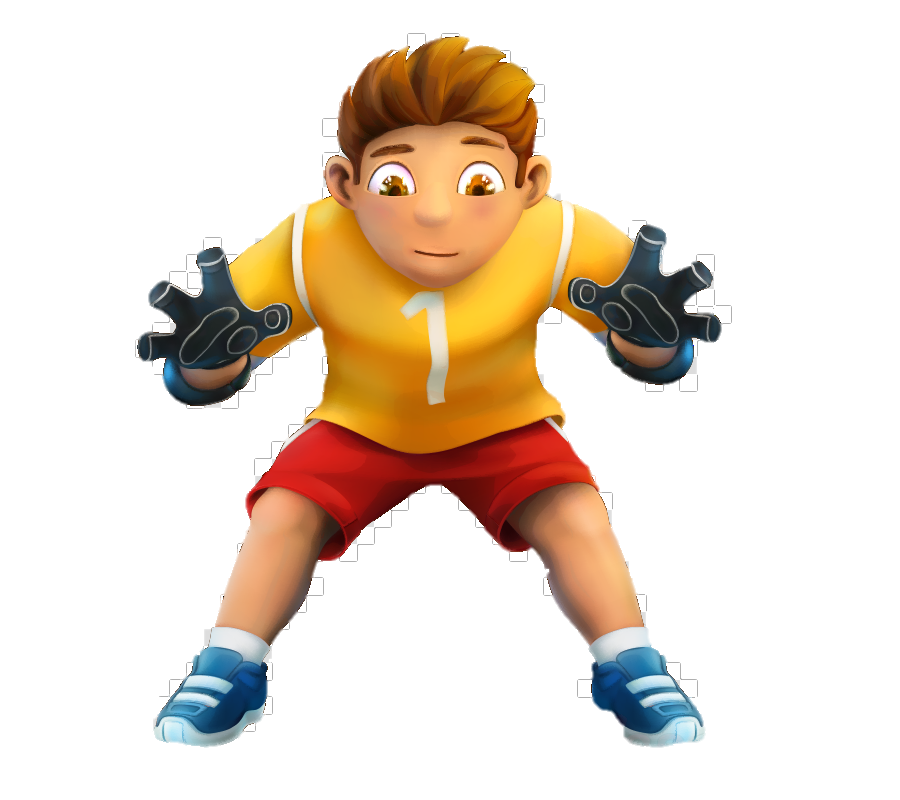 Vào !!!..
30 : 5 = 6
30 : 6 = 5
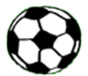 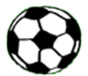 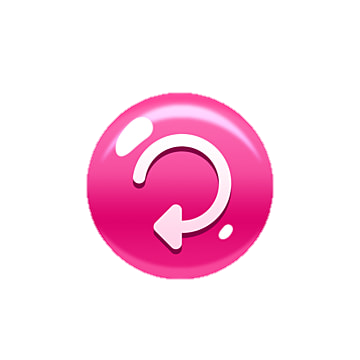 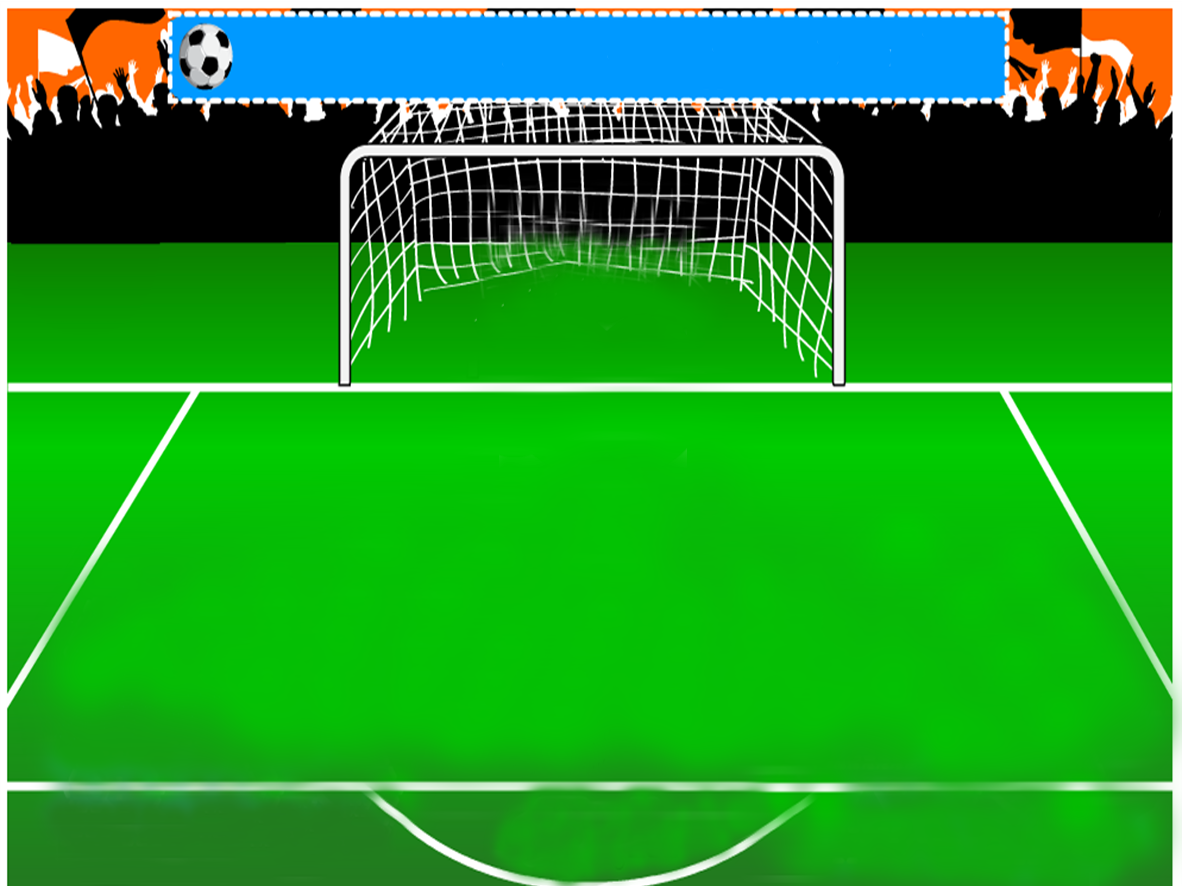 Hãy nêu hai phép chia tương ứng với phép nhân sau
2 x 7 = 14
Vào !!!..
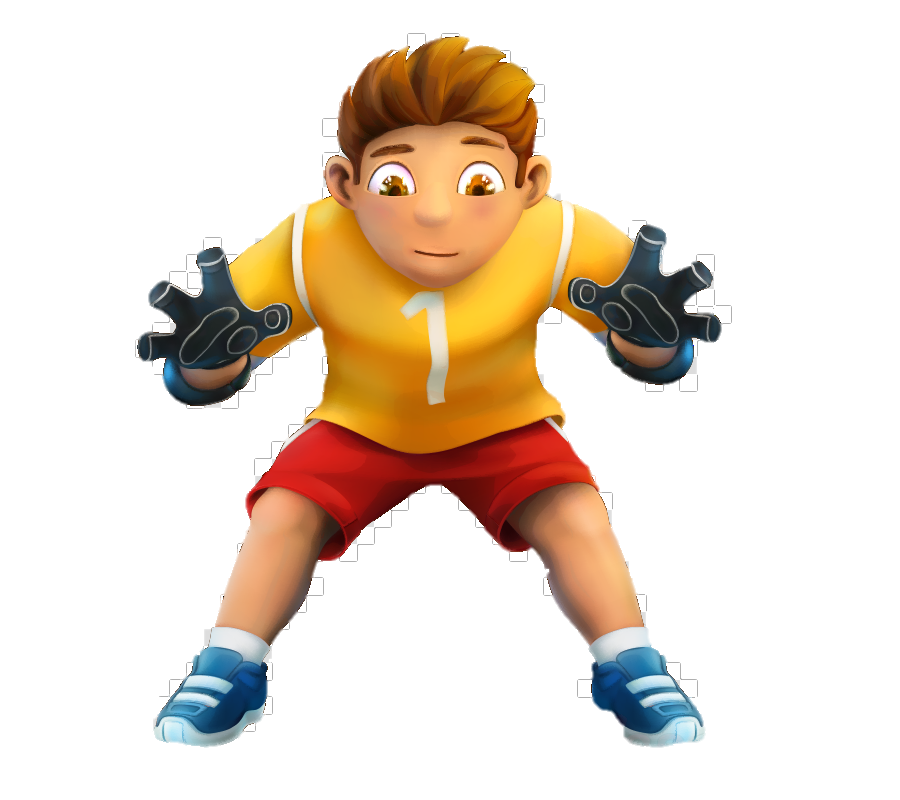 Vào !!!..
14 : 2 = 7
14 : 7 = 2
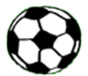 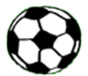 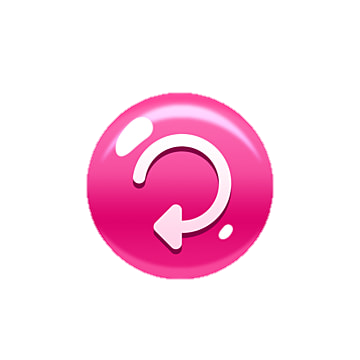 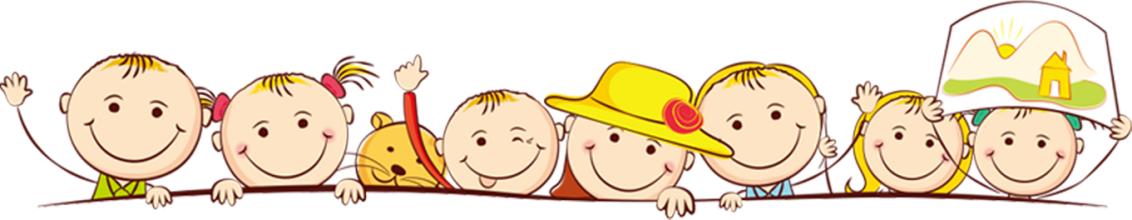 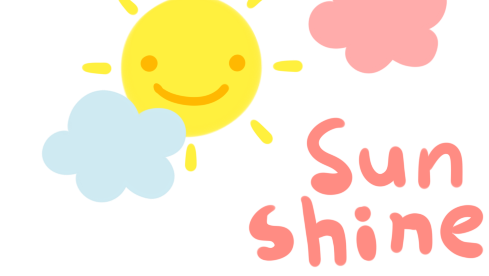 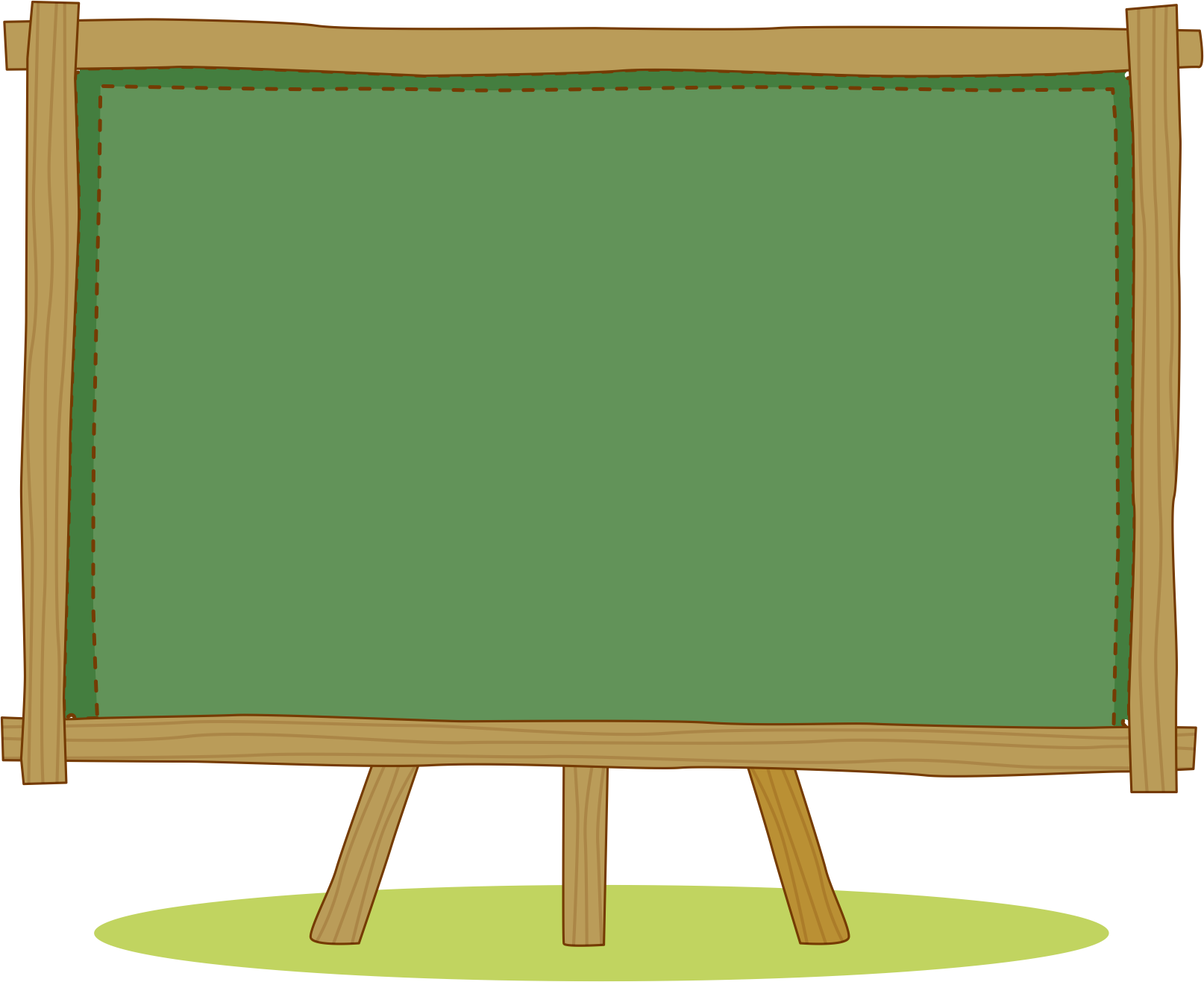 LUYỆN TẬP 
THỰC HÀNH
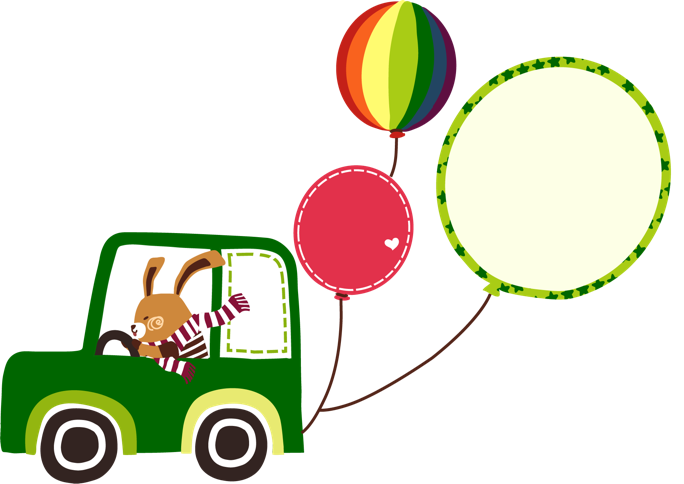 3
Nêu phép nhân và phép chia thích hợp với mỗi tranh vẽ:
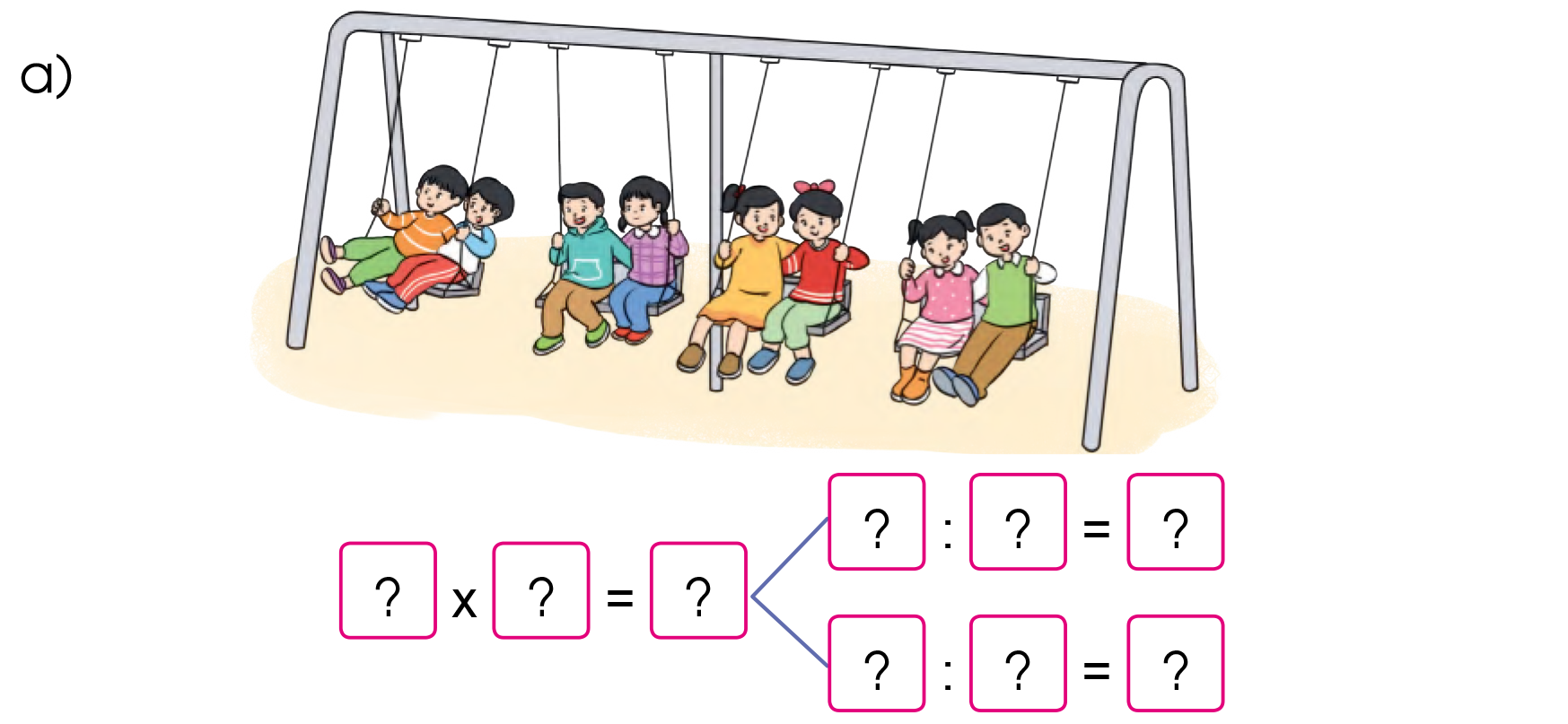 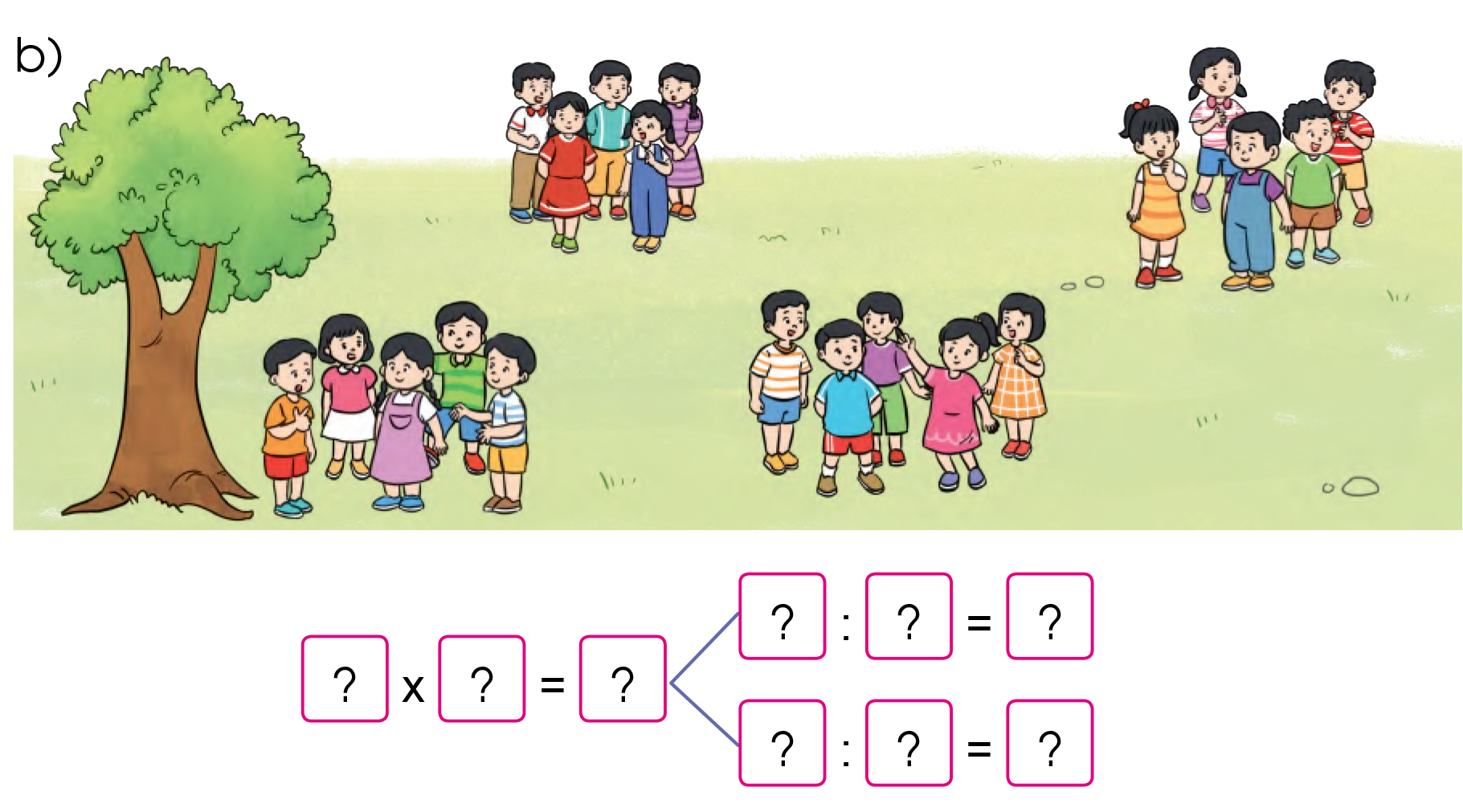 3
Nêu phép nhân và phép chia thích hợp với mỗi tranh vẽ:
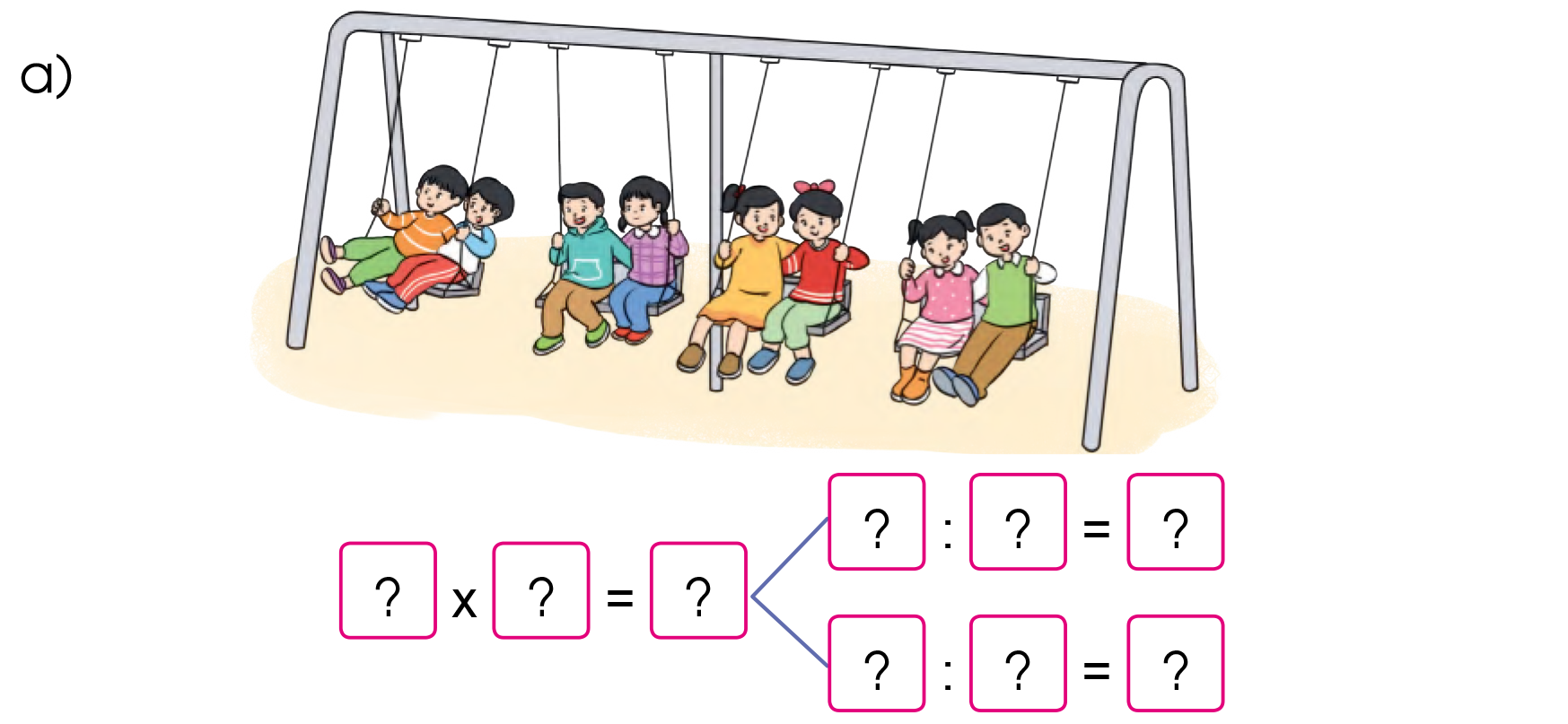 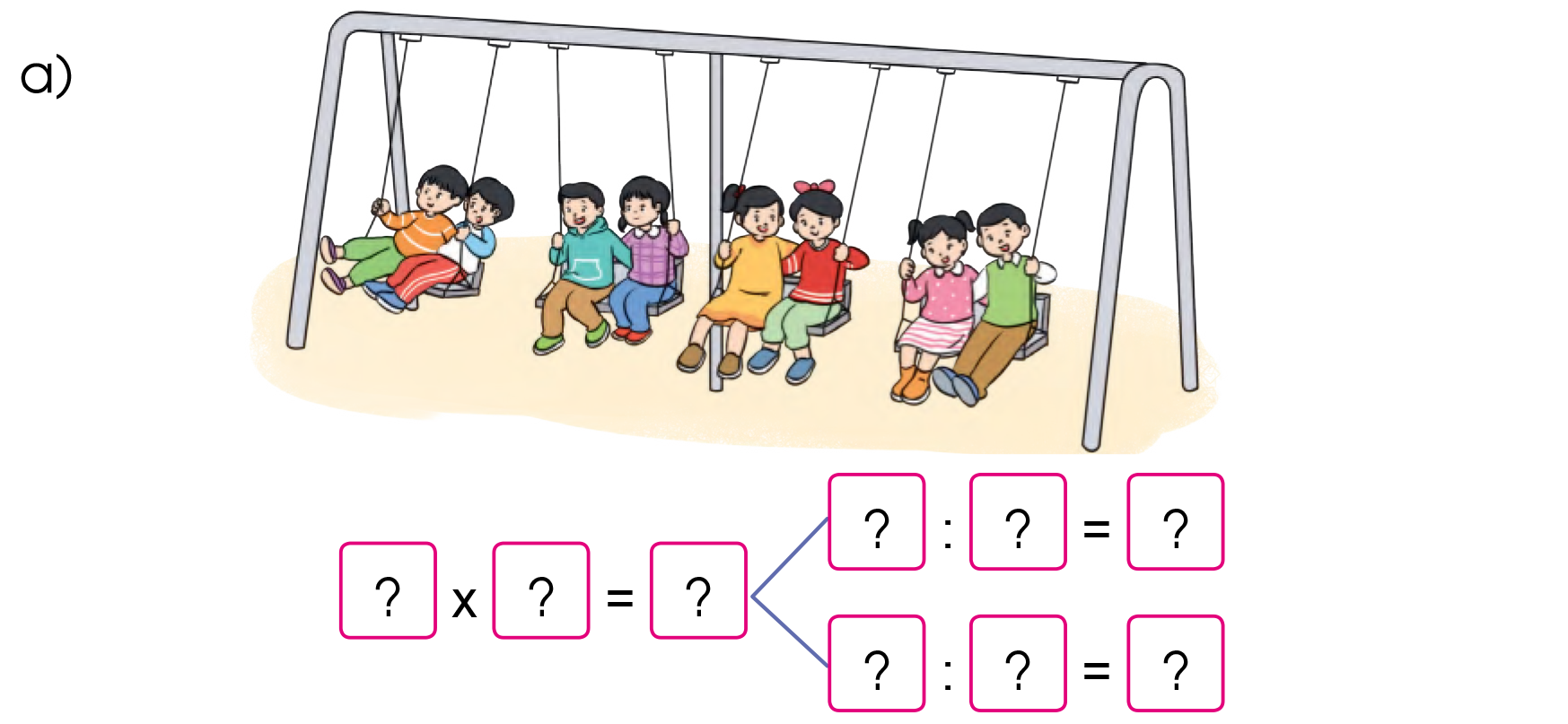 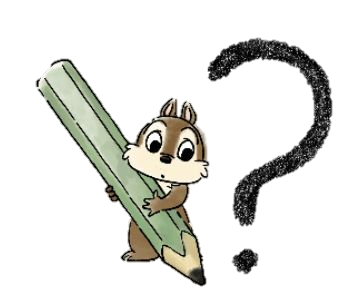 4
2
8
4
2
8
4
8
2
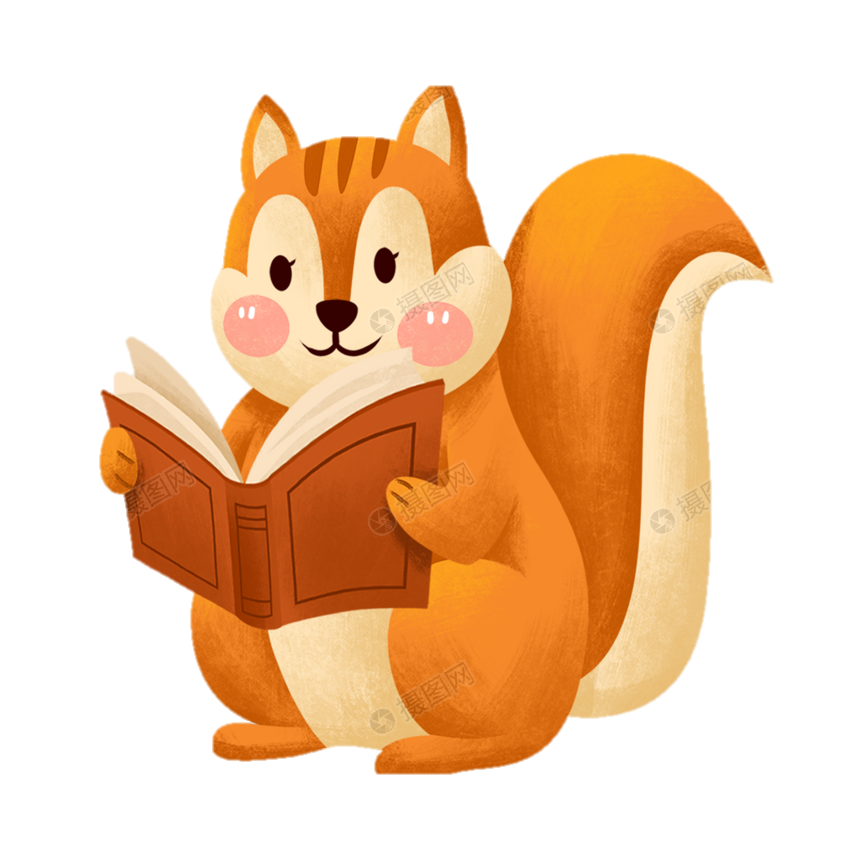 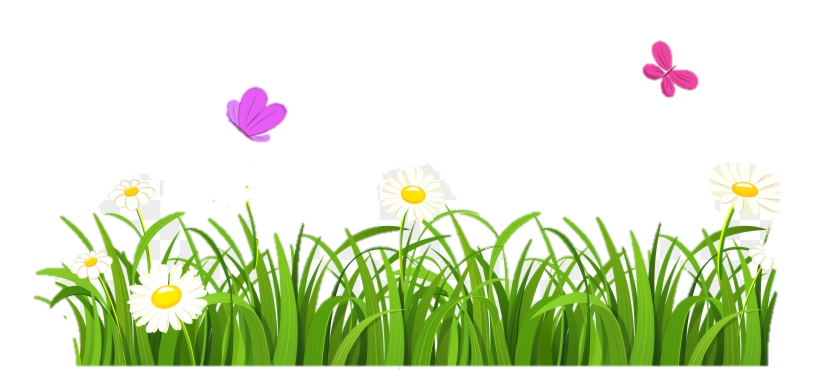 3
Nêu phép nhân và phép chia thích hợp với mỗi tranh vẽ:
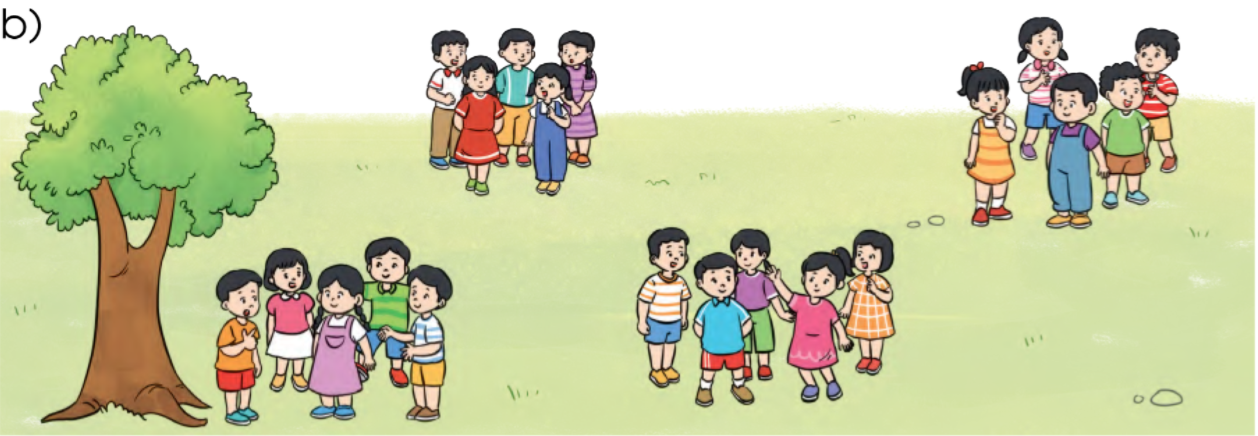 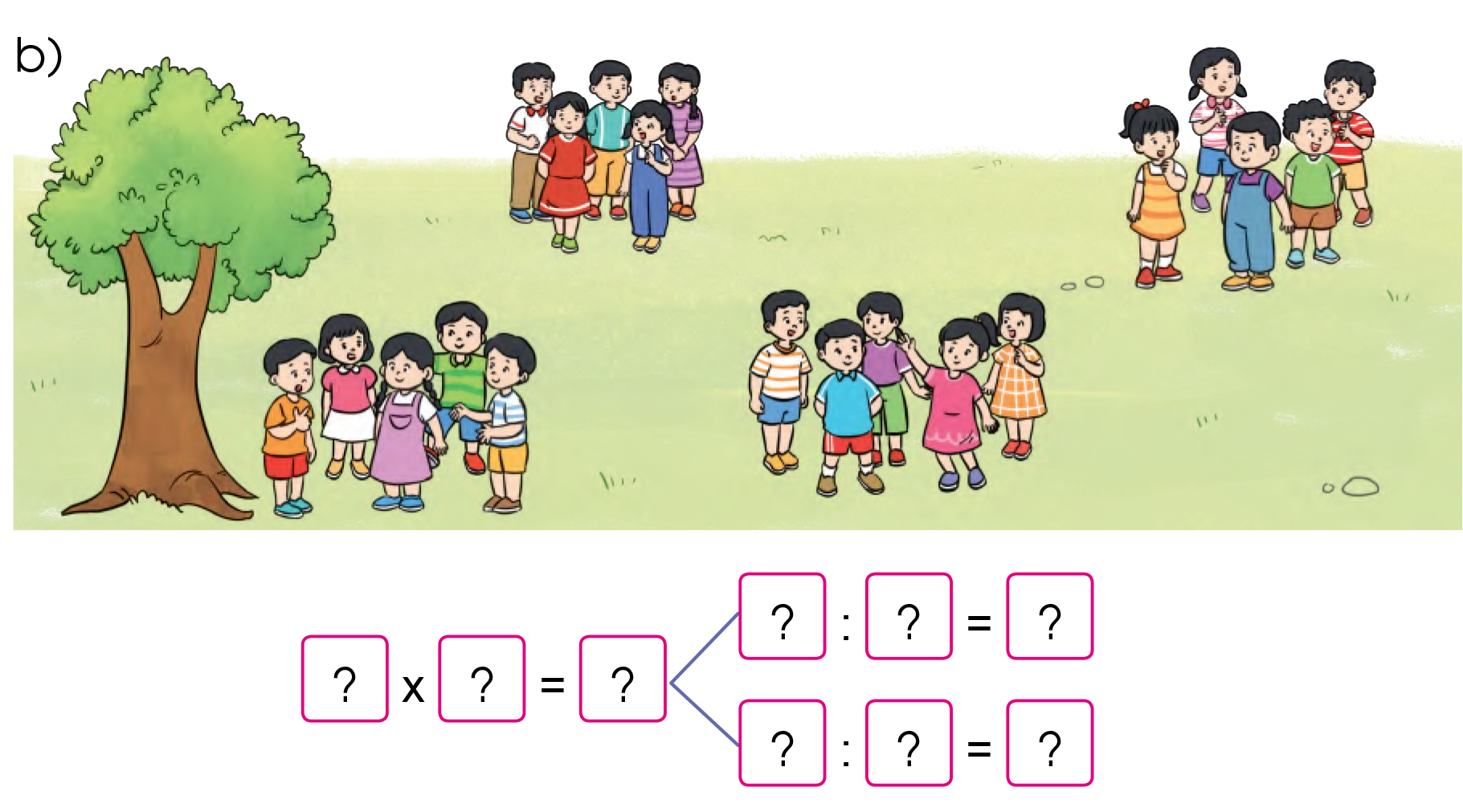 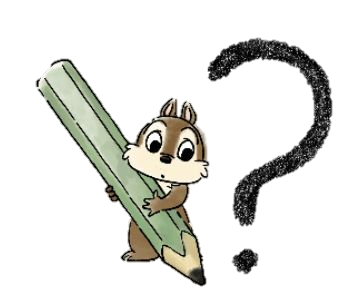 4
5
4
5
4
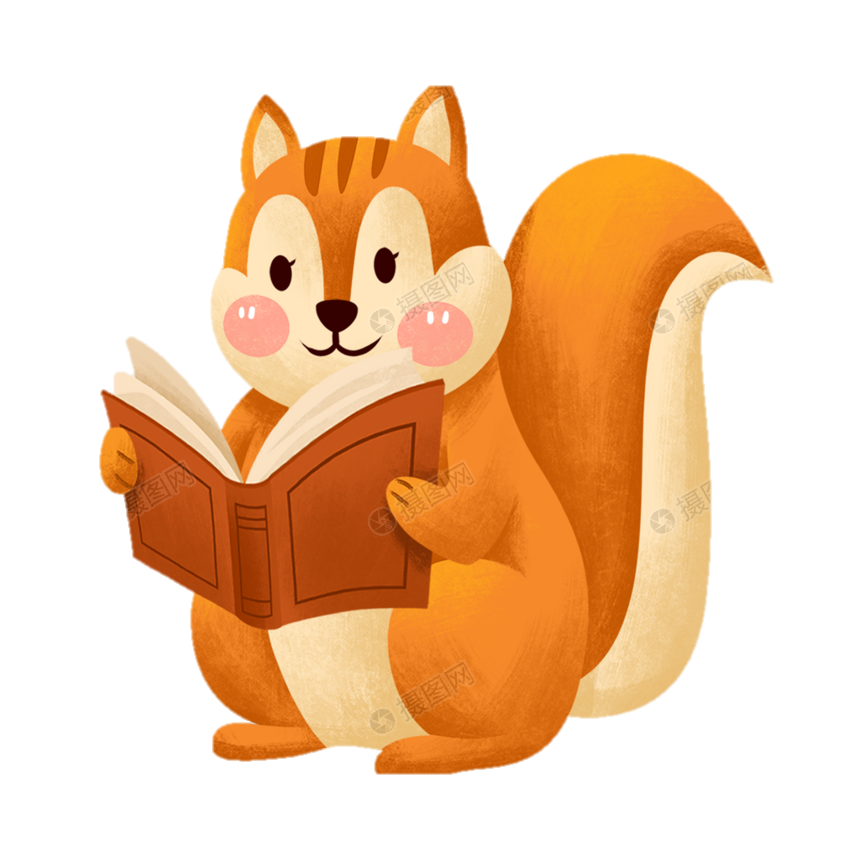 5
20
20
20
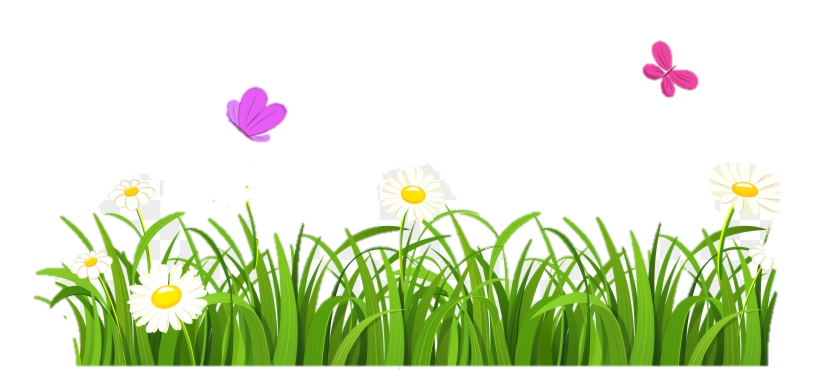 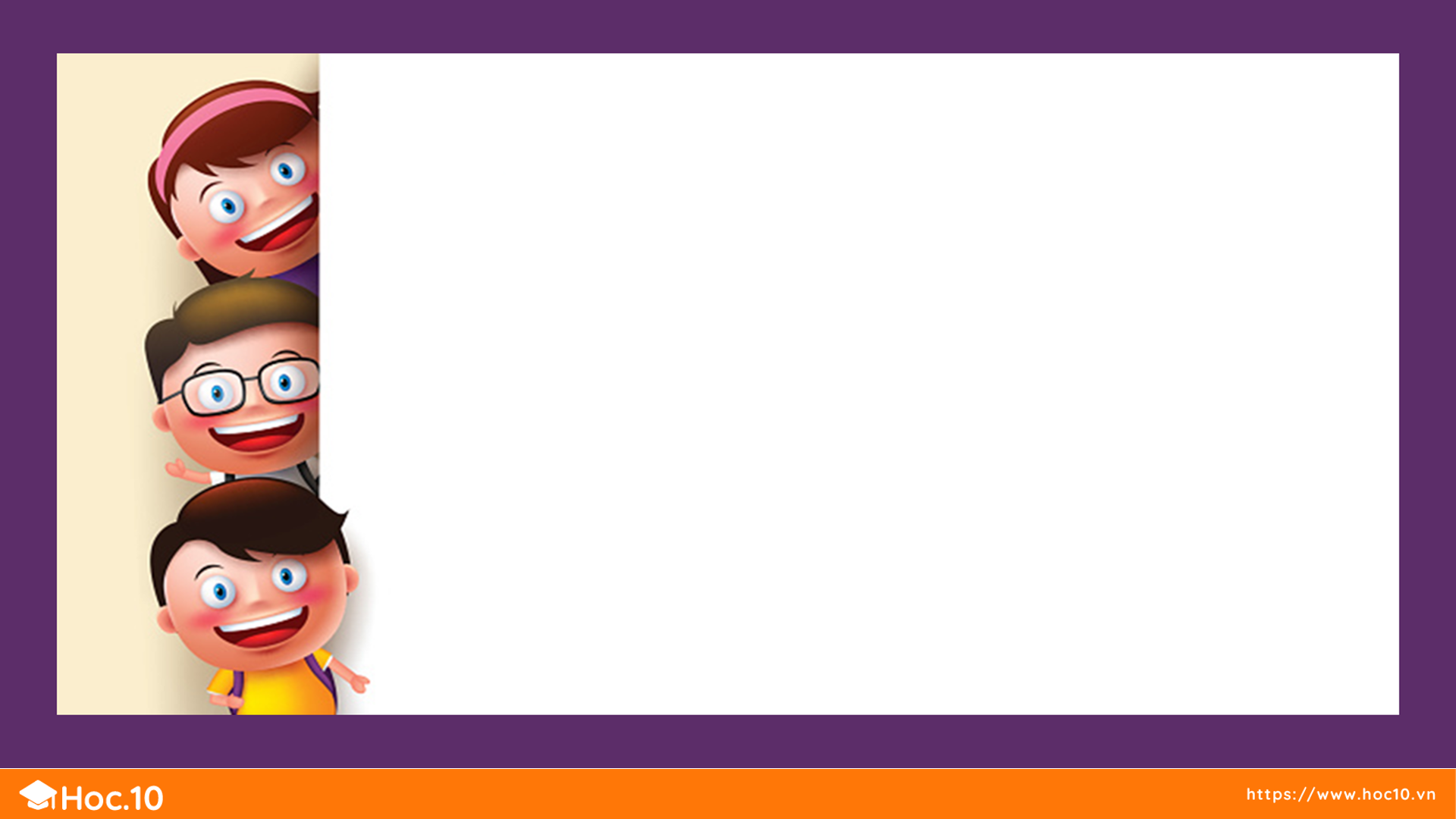 Chúng mình kể chuyện
HOẠT ĐỘNG VẬN DỤNG
4
Kể chuyện theo các bức tranh có sử dụng phép chia 8 : 2
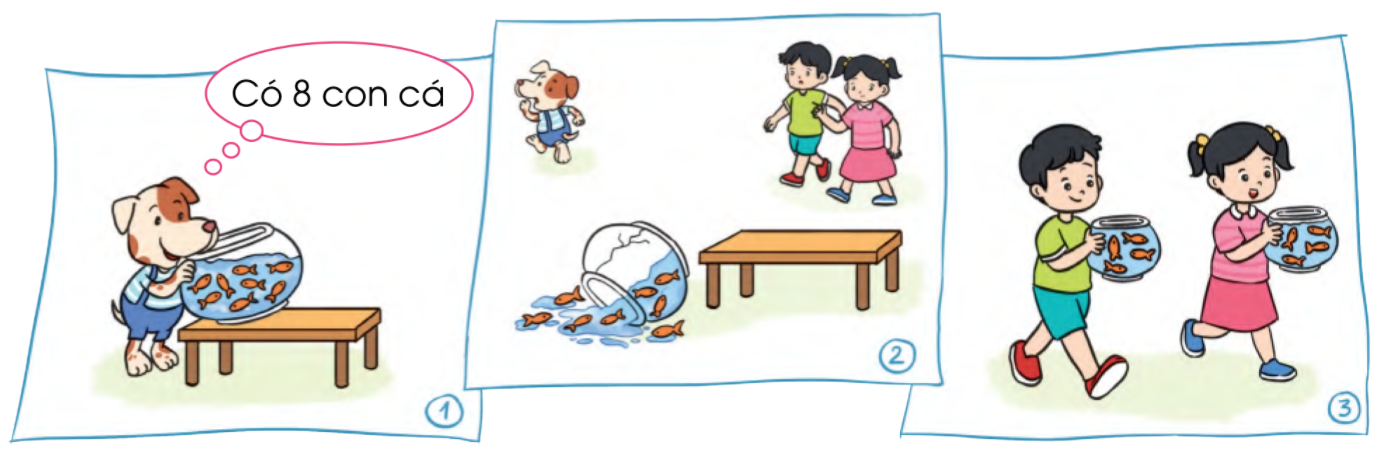 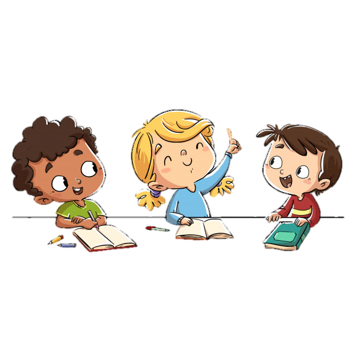 THẢO LUẬN NHÓM 3
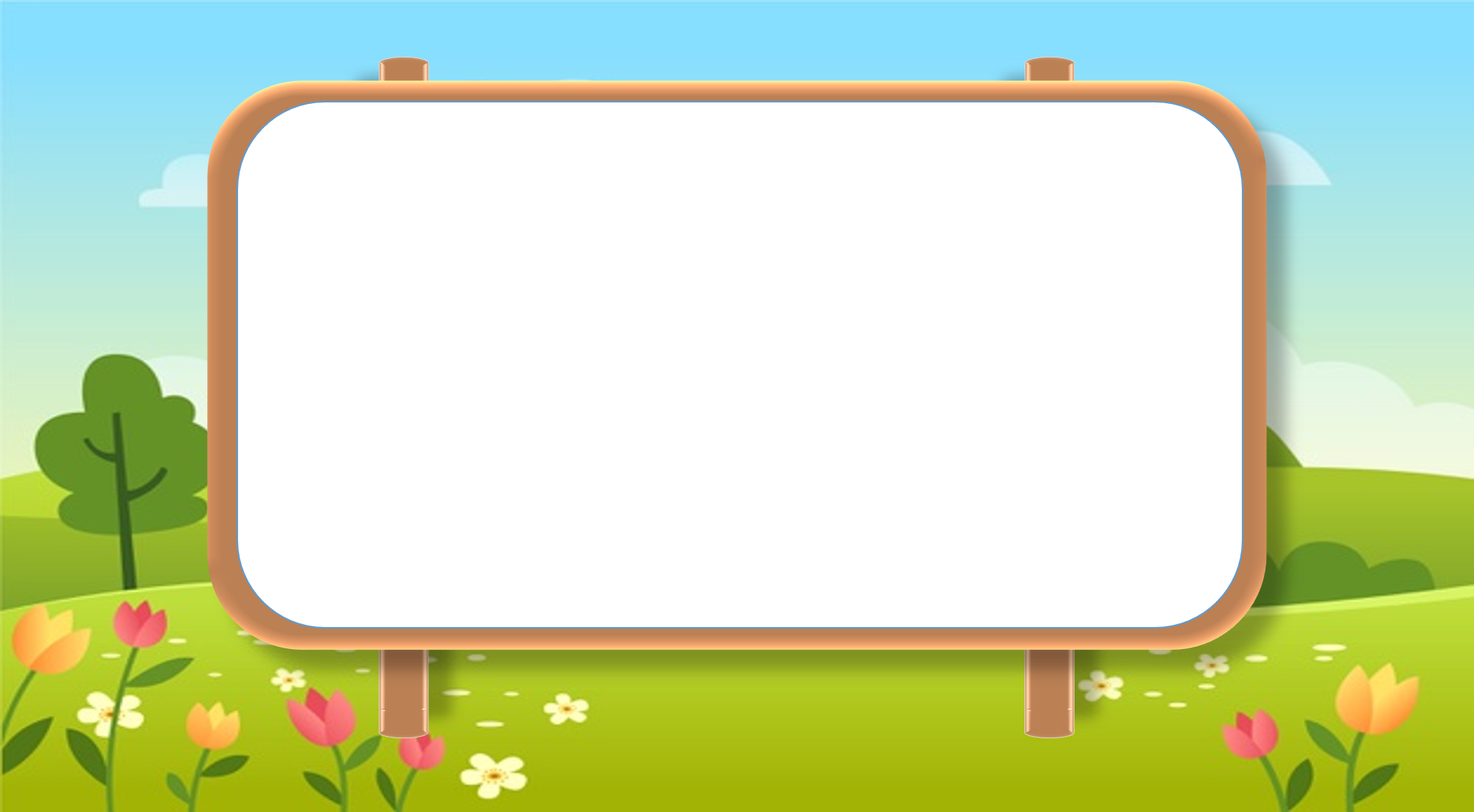 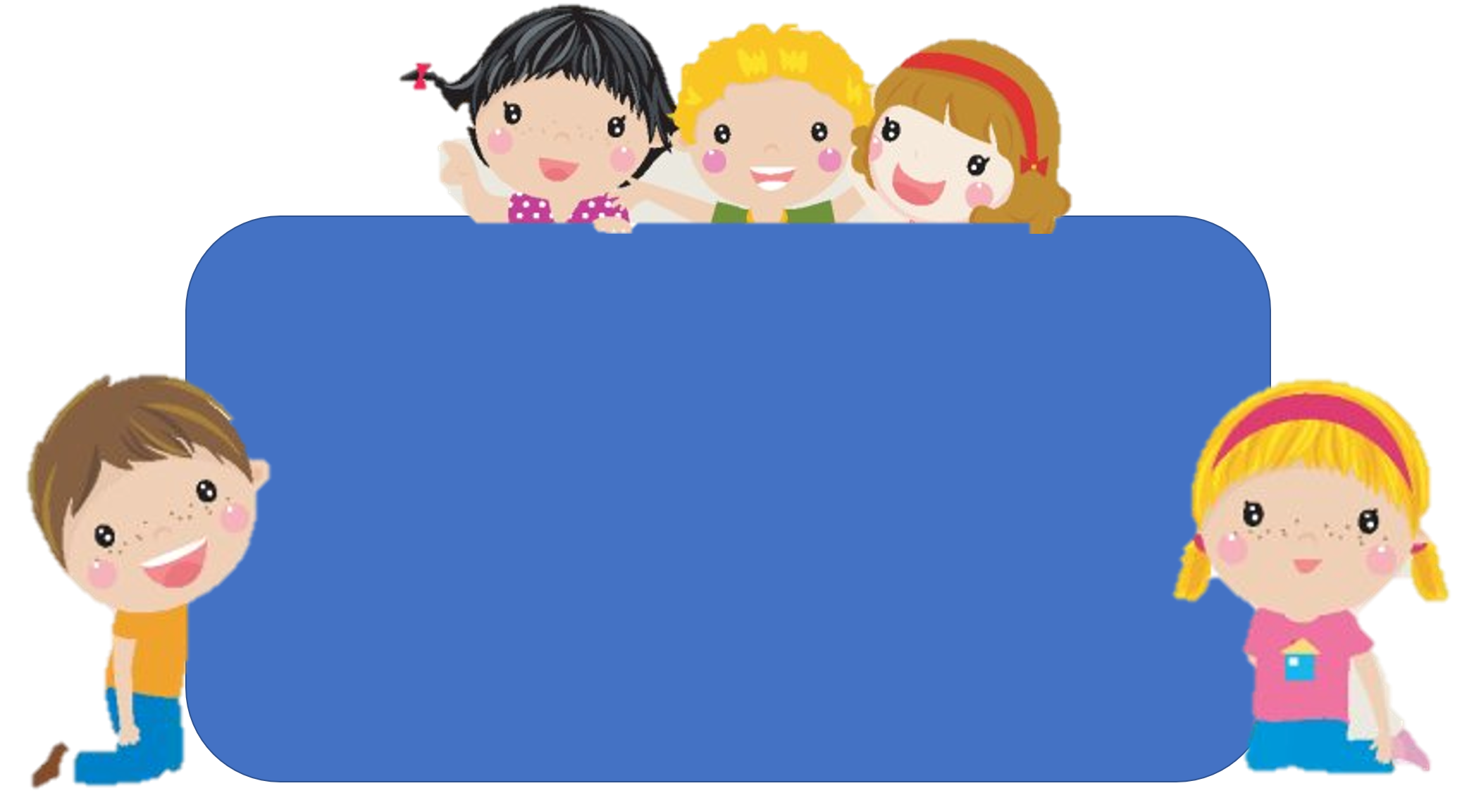 Để có thể làm tốt các bài tập trên em nhắn bạn điều gì?
Bài học hôm nay em biết thêm được điều gì?
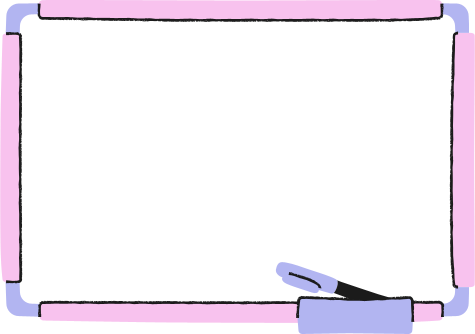 DẶN DÒ
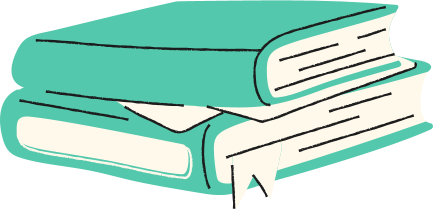